Ивановская область
Детская поликлиника № 7 областного бюджетного учреждения здравоохранения «Городская клиническая больница №7» , на базе которой реализован проект «Оптимизация времени проведения профилактических осмотров детей в возрасте 1 месяца» 
(лучшая практика)
Достигнутые результаты
Критерии, целевые значения которых достигались в рамках проекта по улучшению: критерий 1 Методических рекомендаций Министерства здравоохранения: количество пересечений потоков при проведении мед. осмотров с иными потоками –не более 3 пересечений.
Инструменты бережливого производства, использованные в рамках проекта по улучшению: картирование потока создания ценности, система 5C,стандартизированная работа.
Карточка проекта
КПСЦ текущего СОСТОЯНИЯ проекта «оптимизация времени проведения профосмотров детей в возрасте 1 месяца»
1 – отсутствие единого дня диспансеризации
2 –отсутствие маршрутной карты 
3 –недостаточно квалифицированных кадров
4-длительное  ожидание приема специалиста
5- пересечение больных и здоровых пациентов
поставщик
заказчик
7-14
дней
7-18
дней
3-6
дней
15-21
 день
604800''-1209600''
33м
29''
259200'' — 518400''
604800''-1555200''
1296000''-1814400''
1,2,4
182'‘’      67 м
1,5,4
1,5,4
1,2
1,5,4
педиатр
УЗИ
хирург
ЛОР
невролог
8.5’’
ЭХО-КГ
окулист
17,5’’
68’’
32’’
2.0’’
43’’
10,5 м
38,25 м
2,25 м
77,25 м
21,75 м
53,25 м
3
8,5'’
29'’
43'’
32'’
17,5'’
68'’
2,0'’
90'’
90'’
90'’
90'’
90'’
90'’
90'’
ВПП min=2770582''/ ВПП max=5103382''
Проблемы и решения
Коренные причины проблем и решения
Дополнительные материалы
Отказ родителей от проведения диспансеризации в 1 день
Вход – 2
Выход – 2
Нет достаточного количества узких специалистов
Нет единого дня проведения диспансеризации
Вход – 1
Выход – 2
Большое количество посещений детской поликлиники пациентами при прохождении диспансеризации
Вход – 3
Выход – 3
Часть карт не доходит до специалистов
Вход – 2
Выход – 0
Нет разработанной схемы (карты) прохождения диспансеризации
Пациенты приходят не по записи
Вход – 4
Выход – 3
Вход – 1
Выход – 3
Результаты
Карта целевого состояния процесса «оптимизация времени проведения профосмотров детей в возрасте 1 месяца»
поставщик
заказчик
20,45’’
22,5
20,45'’168
хирург
педиатр
УЗИ
ЛОР
ЭХО-КГ
окулист
невролог
32’’
8,46’’
17,5’’
2’’
72,0’’
2,4’’
21,75
21,75
10,5
87,75
2,25
1,5
20,45'’
2.0'’
2,4'’
8,46'’
72,0'’
17,5'’
32.0'’
90'’
90'’
90'’
90'’
90'’
90'’
90'’
ВПП — 5575,26''
Разработанные стандарты
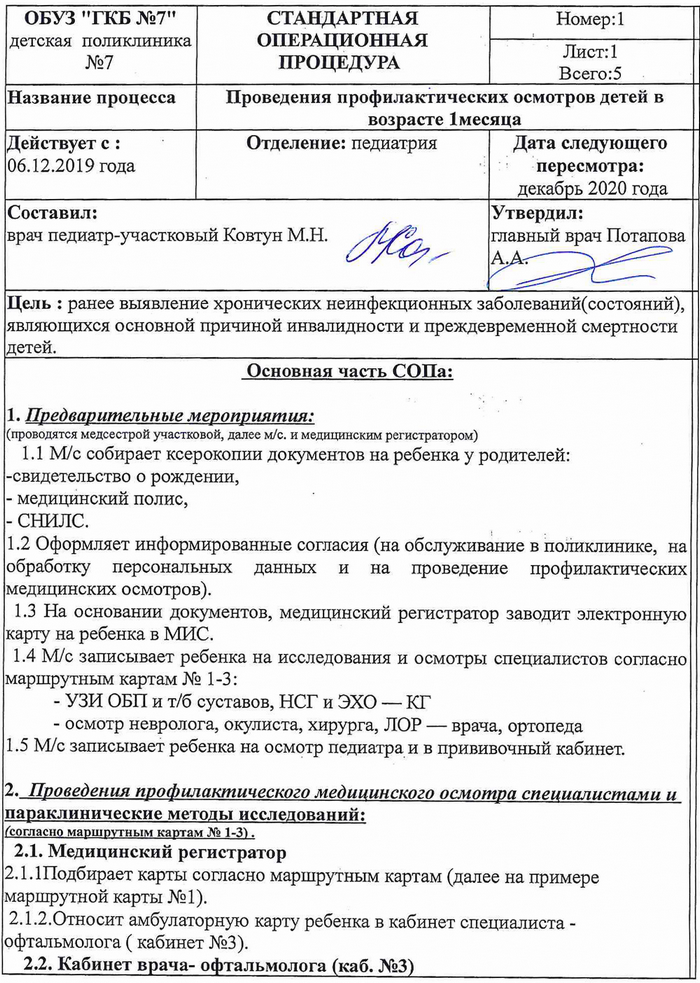 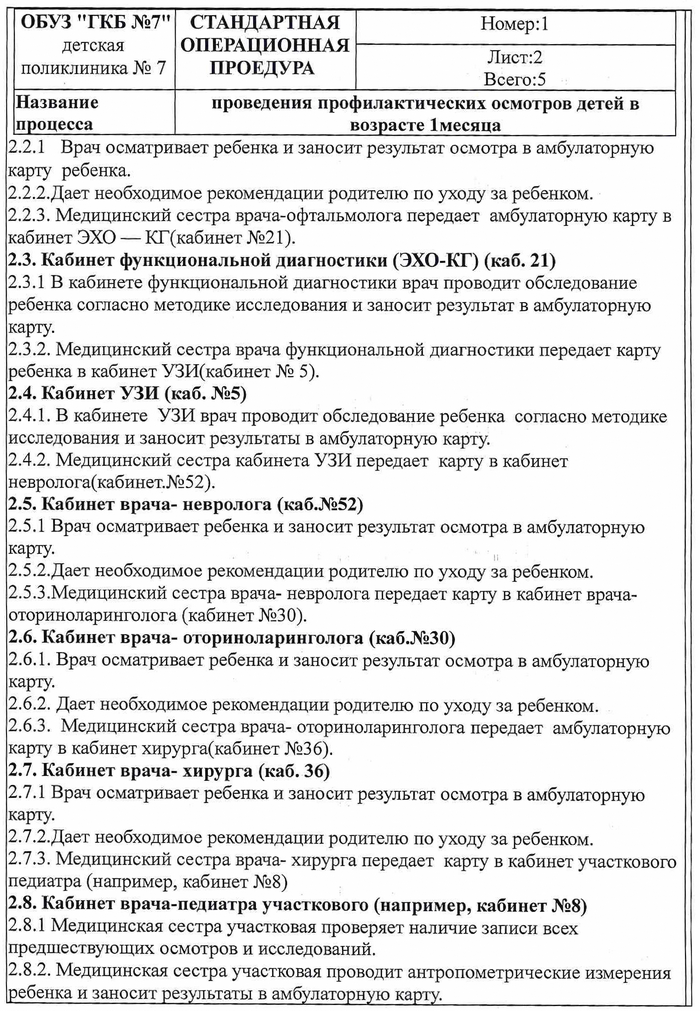 Разработанные стандарты
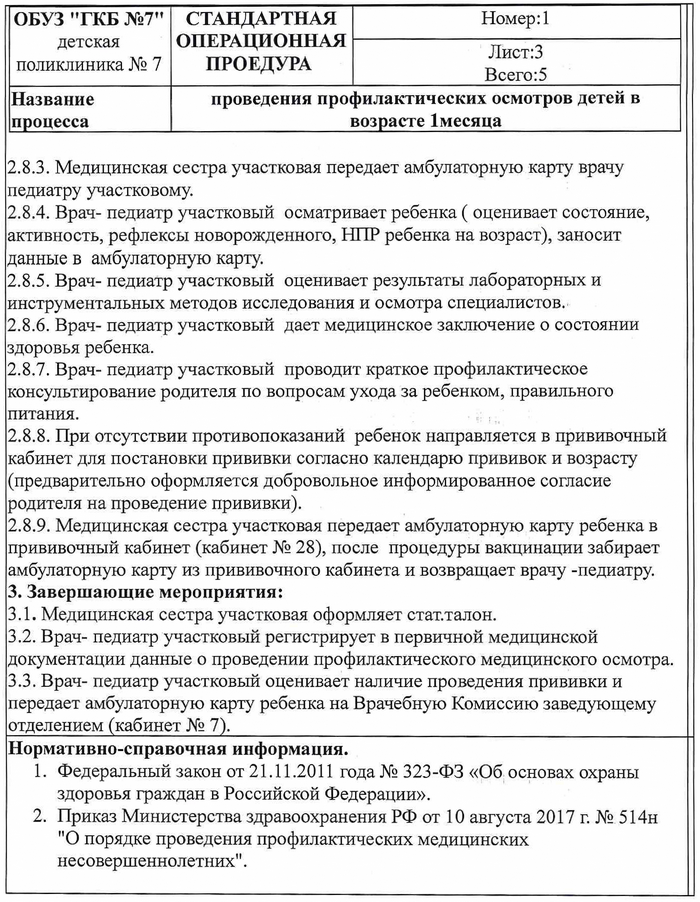 Образец стандартизации процесса
Маршрутный лист 1
Пациент:  Иванов Илья Сергеевич (1 месяц)
Уровень внедрения решений*
* - внедрение на уровне медицинских организаций планируется в 2020 году детскими учреждениями области, вступившими в региональный проект Ивановской области « Развитие системы оказания первичной медико-санитарной помощи». 

Механизм тиражирования: наглядная визуализация  данного проекта в действии всем заинтересованным лицам на базе детской поликлиники №7 ; передача документарных и информационных наработок при тиражировании.

Ресурсы, требующиеся для внедрения: наличие необходимого числа специалистов в дни проведения ПО, разработка маршрутного листа в МИС (1С: Больница), просветительская работа по увеличению охвата детей ПО.
Спасибо
за внимание!